Meziválečná Ukrajina
PhDr. Petr Kalina, Ph.D.
Literatura
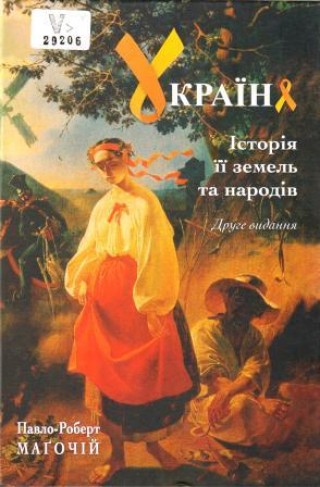 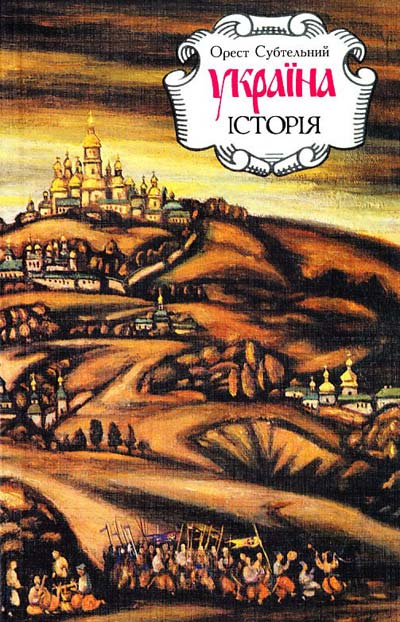 Jan Rychlík, Bohdan Zilinskyj, Paul Robert Magocsi: Dějiny Ukrajiny, Praha : Lidové noviny 2015
Павло-Роберт Маґочій: Україна. Історія її земель та народів, Ужгород 2012
Орест Субтельний: Україна. Історія
Literatura
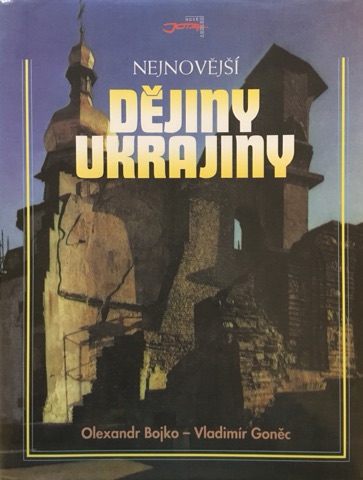 Oleksandr Bojko, Vladimír Goněc: Nejnovější dějiny Ukrajiny. Brno: Jota 1997
Sovětská Ukrajina
30. prosince 1922: Svaz sovětských socialistických republik (Sovětský svaz)
1924: Moldavská sovětská socialistická republika (do té doby součást sovětské Ukrajiny)
1921-1929: Nová ekonomická politika (NEP)
1921-1924: první hladomor v Rusku a na Ukrajině
od 1929: plánované hospodářství realizované pomocí tzv. pětiletek a násilná kolektivizace
1932-1933: velký hladomor na Ukrajině a v jižním Rusku
1934-1938: Stalinův „velký teror“
Ukrajinizace
„Proklatý carismus přetvářel Velkorusy na katy ukrajinského lidu.“
Vladimir Iljič Lenin, 1917

„Ukrajinská kultura (jazyk, škola atd.) byla v průběhu staletí dušena carismem a vykořisťujícími třídami Ruska… Ústřední výbor Ruské komunistické strany (bolševiků) stanoví všem svým členům závazek všemi možnými prostředky odstraňovat veškeré překážky volného rozvoje ukrajinského jazyka a kultury.“
Vladimir Iljič Lenin, 1919
Ukrajinizace (1923-1932)
zavedena ukrajinština jako státní a první úřední jazyk a vyučovací jazyk na školách
likvidace negramotnosti a zavedení povinné školní docházky
vznik autonomní ukrajinské pravoslavné církve
podpora modernistických uměleckých směrů (symbolismus, futurismus, neoklasicismus, experimentální divadlo)
Valerjan Pidmohylnyj: Město (1928). Brno: Větrné mlýny 2019.
Halič a Volyň
Ukrajinské národně-demokratické sjednocení
Ukrajinská socialistická radikální strana
Komunistická strana východní Haliče
Ukrajinská vojenská organizace (UVO)
Organizace ukrajinských nacionalistů (OUN)
Jevhen Konovalec, Dmytro Doncov, Stepan Bandera, Roman Šuchevyč, Andrij Melnyk
Bukovina a Besarábie
1920: zrušeny všechny ukrajinské střední školy a ukrajinské katedry na univerzitě v Černovicích
1927: zrušeny ukrajinské základní školy
1928-1934: dočasné uvolnění
Podkarpatská Rus
Rusíni měli statut státního národa
1927: zemské zřízení v Československu
2. listopadu 1938: postoupení části Podkarpatské Rusi Maďarsku
22. listopadu 1938: autonomie Podkarpatské Rusi v rámci Československa (Karpatská Ukrajina, předseda vlády August Vološin)
14. března 1939: nezávislost Karpatské Ukrajiny na Československu (prezident August Vološin)
Karpatská Ukrajina